«Культурная идентичность педагога как профессиональная компетенция в сфере духовно-нравственного воспитания»
Соколова Марина Евгеньевна, старший методист Центра методического сопровождения системы духовно-нравственного воспитания ОЦДиК
1
Современный национальный воспитательный идеал Российской Федерации — высоконравственный, творческий, компетентный гражданин России, принимающий судьбу Отечества как свою личную, осознающий ответственность за настоящее и будущее своей страны, укоренённый в духовных и культурных традициях многонационального народа Российской Федерации
2
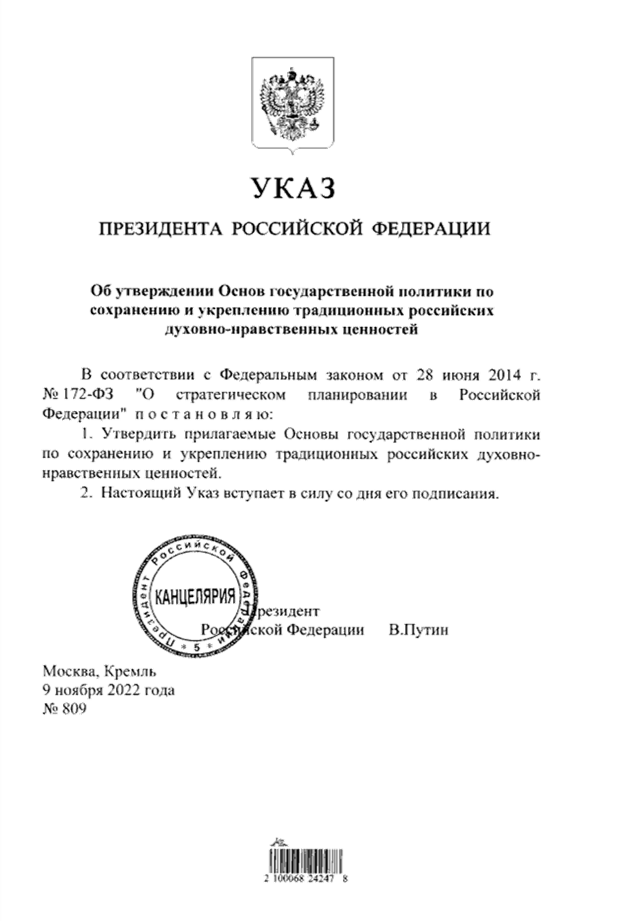 Указ Президента РФ от 9 ноября 2022 г. № 809 
“Об утверждении Основ государственной политики по сохранению и укреплению традиционных российских духовно-нравственных ценностей”
3
Мы живем в век распространяющегося все шире чувства смыслоутраты. В такой век воспитание должно быть направлено на то, чтобы не только передавать знания, но и оттачивать совесть так, чтобы человеку хватило чуткости расслышать требование, содержащееся в каждой отдельной ситуации
В. Франкл
4
Наш научный руководитель, учитель, друг
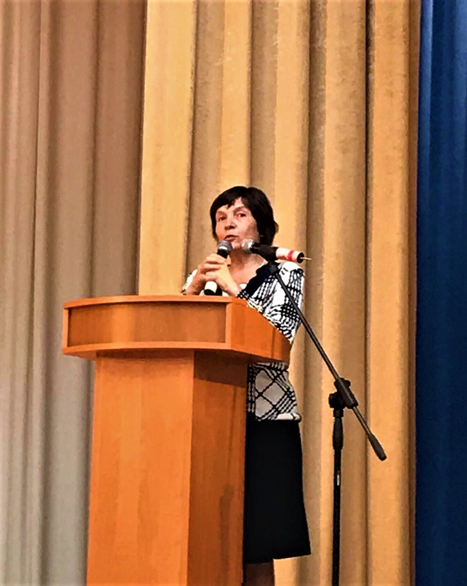 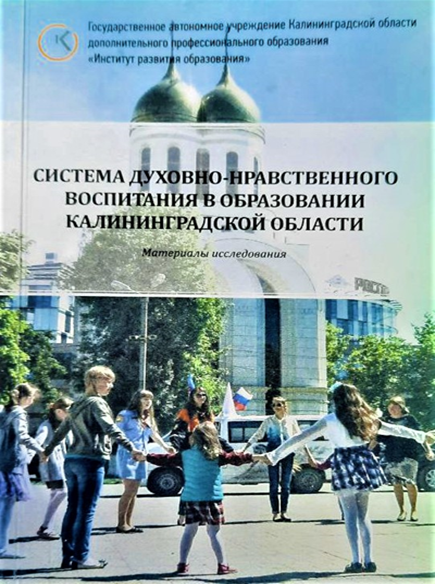 5
Технология педагогической мастерской ценностно-смысловых ориентаций
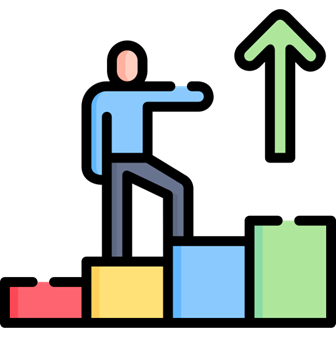 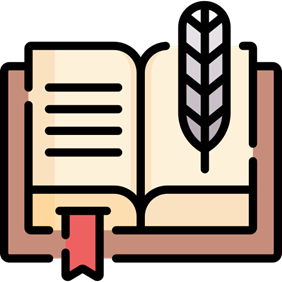 продукт – индивидуальное или коллективное открытие на основе творческой познавательно-рефлексивной деятельности
создает условия для восхождения каждого участника к новому знанию и новому ценностному опыту
6
Проект «Разговоры о важном»
С 1 сентября 2022 года в жизни школ Калининградской области, как и во всех общеобразовательных организациях, колледжах Российской Федерации появились обязательные еженедельные ритуалы подъема флага и исполнения гимна России. Стартовали и обязательные еженедельные занятия в рамках проекта «Разговоры о важном»
Как предотвратить формализацию этих классных часов, не потерять главного, заложенного в замысле проекта?
7
Методическая лаборатория
Цель:
Задействуем ресурсы:
освоение педагогами:
ценностного содержания материалов проекта
 эффективных диалоговых технологий и методик
Центр методического сопровождения системы духовно-нравственного воспитания
социальные партнеры в т.ч. Калининградская Митрополия РПЦ
8
Методическая лаборатория
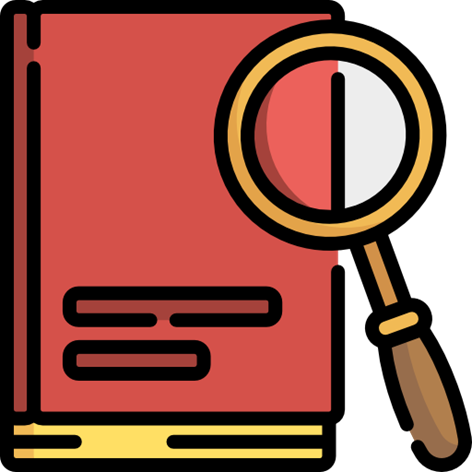 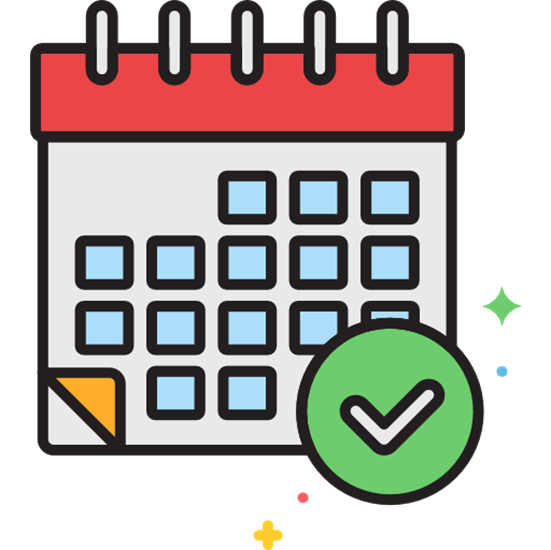 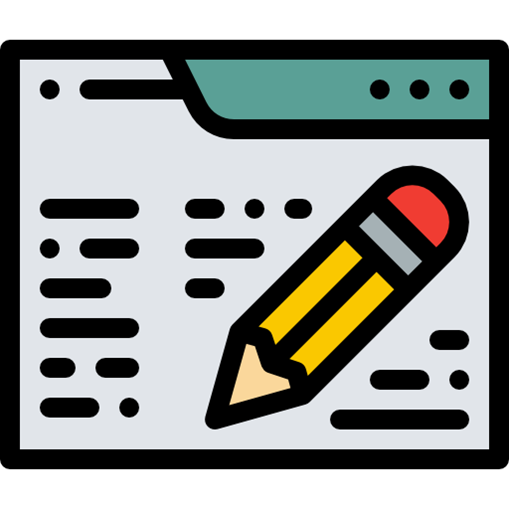 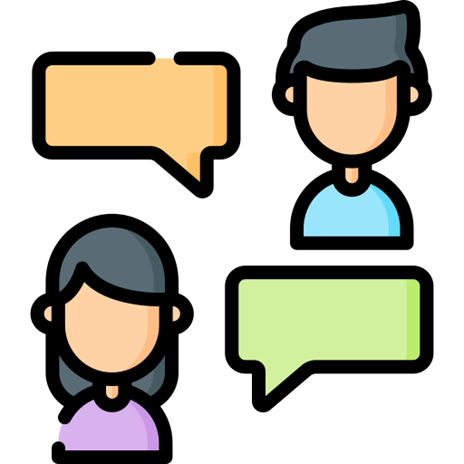 встречи проходят 1 раз в месяц в несколько потоков (1 представитель от школы)
тема встречи – одна из тем проекта на следующий месяц: выбирается по глубине ценностного содержания / полемичности
отработка педагогических технологий
работа с разными возрастными группами
осмысление возможных рисков
раскрытие ценностей и смыслов
интерактивный формат в т.ч. педагогические мастерские ценностно-смысловых ориентаций
9
Тематика мастерских
Взросление https://kurl.ru/uSjhL
Наше сокровище 
(в разработке)
Пост
Неувядаемый цвет
Мы забыли часы 
https://kurl.ru/fqKyk
Счастье
Прощение https://kurl.ru/RqXfE
Пасха
Рождество
Древняя книга
Учитель
Человек
10
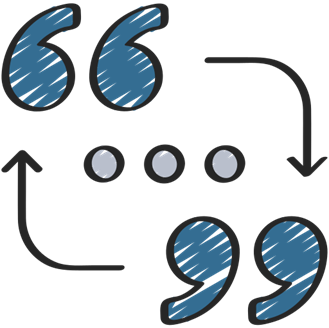 Итоги
«…стоит задуматься как жить дальше»
«…время – это важно»
«…взрослым есть над чем задуматься»
«…необходимо отвечать на все вопросы детей, даже если они кажутся нам незначительными»
«…мы должны слушать и слышать наших детей»
«…как важно не потерять себя и сохранить ценностные ориентиры»
«…время – это бесценный ресурс, данный нам Богом»
электронная база методических материалов
интерес участников к работе в мастерских
11
НАШИ КОНТАКТЫ
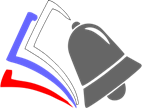 Центр методического сопровождения 
системы духовно-нравственного воспитания
г. Калининград, ул. Спортивная, 2-4
☎ (84012) 67-13-07 
✉ metodsistema@mail.ru
@ https://metodsistema.ru